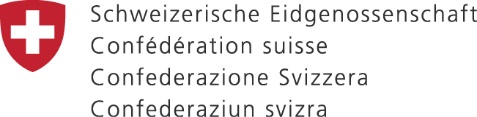 LESON  BEZWEN IJANS YO
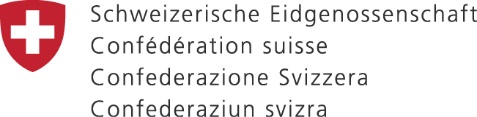 OBJEKTIF
Site 5 bezwen ki pi ijan nan  kad repons (Jiska 72 èdtan aprè evenman) ak yon katastwof.
Site 3 bezwen enpotan ki kapab itil pou retablisman imediat kominote viktim nan.
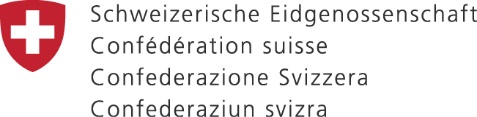 Bezwen premye ijans.
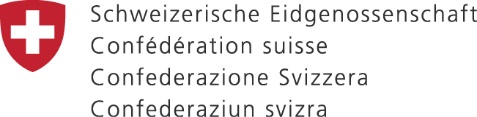 Bezwen # 1
Asistans sante 
Priz an chaj ak medikaman
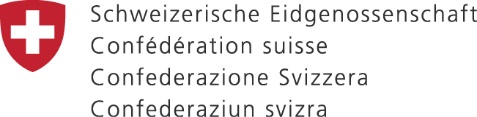 Medikaman:
Analjesik, Antibyotik, parasetamòl/Asetaminofen, Anpisilin, Myoksan…..
Materyèl:Bandaj, gaz,  gawo, seròm oral, atèl, Branka..
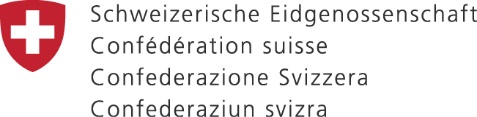 Bezwen # 2
Rechèch ak sovtaj
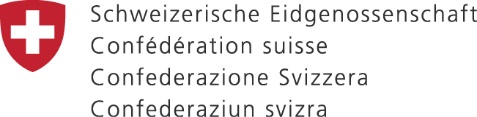 Bezwen # 3
Asistans an dlo potab ak nouriti.
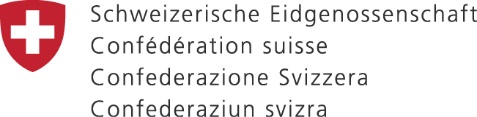 BEZWEN IJANS
Nouriti: Pwa, lwil espageti, pen , somon, lèt an poud
NFI: Tankou pwela, tant, kit kizin, kit ijyèn, galon, kòd, kouvèti, mat la..
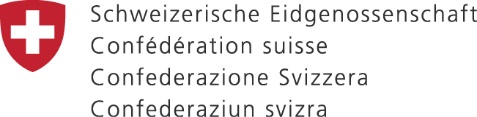 BEZWEN RELÈVMAN IMEDYA
Evalyasyon sektoryèl  
(Sante, Edikasyon, Sekirite, Enfrastrikti, Pwoteksyon…)
Retou moun nan abri yo lakay yo. 
Kach transfer
Akonpanyeman peyizan yo (Semans, elvaj, lajan…)
Sipò ak fanmi victim yo (Kay kraze, andomaje…)
Cah for work…
Reyabilitasyon
Rekonstriksyon
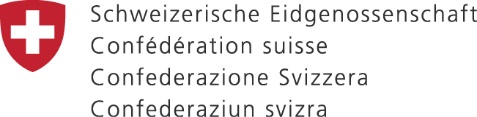 KONKLIZYON
Kòmantè
Opòtinite
Difikilte
Rekòmandasyon